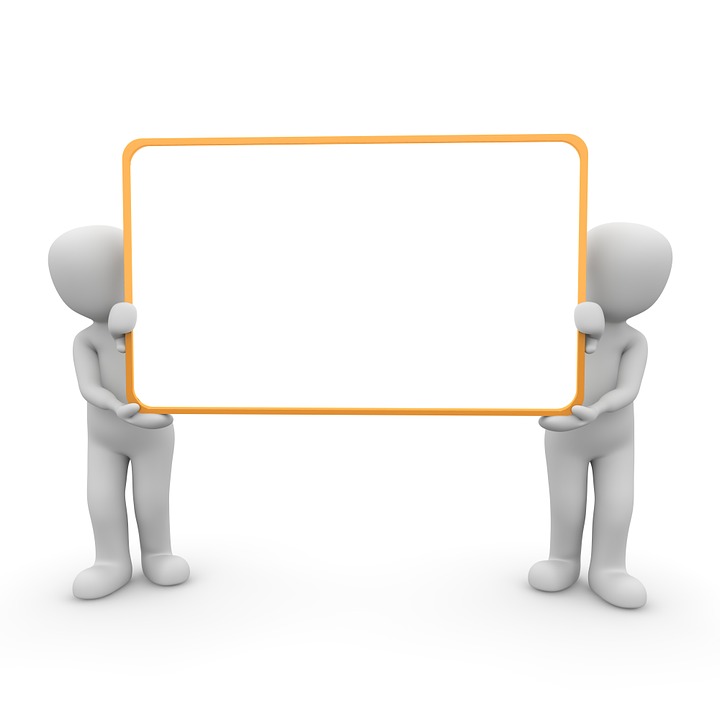 NHS Wales Shared Services Partnership (NWSSP)Primary Care Services (PCS)
Post Payment Verification (PPV)
General Ophthalmic Services (GOS)
The probity checks conducted during a PPV Visit will provide reasonable assurance to the Health Board that public money has been spent appropriately.

The purpose of a GOS PPV audit is to ensure that claims submitted by ophthalmic contractors in respect of GOS are correct and in accordance with the relevant NHS GOS regulations and any specification set by Welsh Government (WG) and Health Boards (HBs).
Teams
Previously 4 bases across Wales
PPV 18 staff
All home working – adapting to the pandemic
Less intrusive for our contractors
PPV Process
Practice contacted by PPV to confirm date of visit. Practice receives electronic confirmation, copy of NWSSP protocol and other forms 
PPV will require the contractor to share screens via Microsoft TEAMS for us to have Remote Access
Routine Visit is a random sample of the preceding twelve months of claim data
PPV will analyse a sample of 103 claims
Visit Arrangements
PPV require the screen sharing via Microsoft TEAMS to view records 
Any queries can be discussed and reviewed throughout or the end of the visit 
An optician is not required to stay throughout the visit but can pop back and forth when convenient 
PPV team members do not have a clinical background, so there may be times when they will need clarification from external sources
There is the potential for contractors to request a buddy for the PPV visit
Report Process
Initial findings report will be issued to the practice within 28 days of visit
Practice have 28 days to respond  
Report finalised and a copy sent to the HB Primary Care Team 
Response received from HB and recoveries/adjustments are actioned and file closed
If the practice still wishes to appeal there is an appeal process in place via a flowchart for the PPV process.
PPV REMOTE ACCESS GDPR
PPV have been accessing GP’s system remotely for the last 4 years. Not an option for GOS as there are too many systems used.
We issue a data sharing agreement before every visit which has been approved by our Information Governance manager.
NWSSP do have a legal basis for requesting access (for PPV purposes) 
We are within the NHS in Wales not an outside entity but an organisation that pays out on claims made. This remote access is a way to ensure that no physical visits are required and that the streamlining of such processes is completed with less intrusion.
PPV Feedback
“Visit went well, was very pleased and thought it was much better for them and us”.  
“Able to continue working and the rooms were not tied up with us using them”.
“Remote visit was very smooth and easier for us in practice. Access to our PMS worked well”. 
“It seems that with rising costs in fuel it must be the way that future PPV will be carried out, this will also help with the green initiative. It was an easy and pleasurable experience”
USEFUL LINKS/Assistance
FAQ document is available via the following link			http://www.primarycareservices.wales.nhs.uk/ppv

General contact
	nwssp-primarycareservices@wales.nhs.uk
Thank you
Thank you for your attendance and time, any questions?